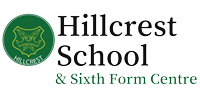 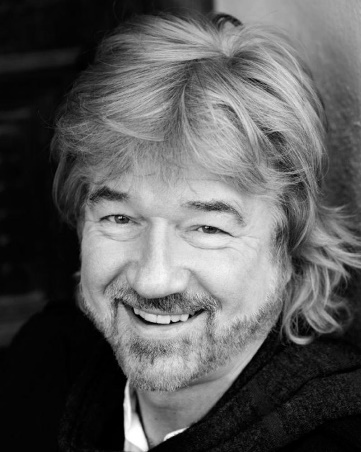 Vocal Skills
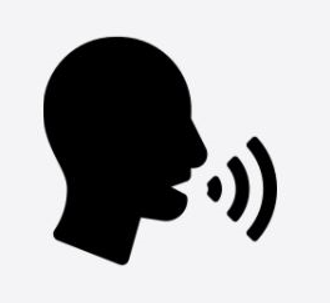 Playwright
Willy Russell.
Born in 1947 into a working-class family near to Liverpool.
Brought up by his mom and aunty.
He has a love of popular music and this can be seen in many of his plays, but especially in Blood Brothers.
Wrote ‘Our Day Out’ in 1977 which is based on his experience whilst teaching at Shorefields School in Liverpool.
Genre: Comedy/Realism/Satire: Russell’s plays and novels are about ordinary working class people. His collection of work is funny and moving with a comic touch.
The use of humour, irony, exaggeration
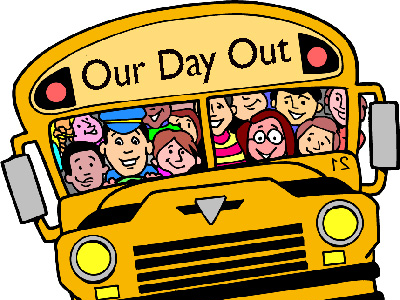 Summary: Mrs Kay’s Progress Class are unleashed for a day’s coach trip to Conwy Castle in Wales.  The day does not go entirely as planned.
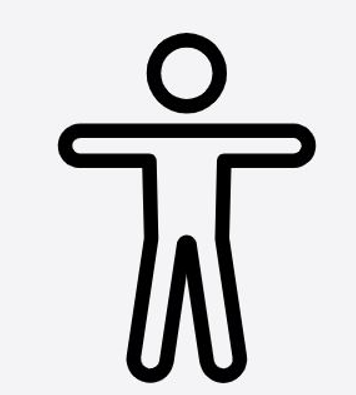 Physical Skills
Drama Techniques
HOT SEATING: Is a strategy in which a character is interviewed by the rest of the group. This activity allows you to think deeply about your character and develop important skills such as; communication, creativity and confidence.
BLOCKING: The precise staging of actors in the performance space.
Hot Seating:
Themes:
Social Class
Education
Poverty v’s Wealth
ROLE ON THE WALL:
A method where you are able to think deeply about your characters thoughts and feelings.